Hitchhiker’s guide to Undergraduate Research in Mathematics
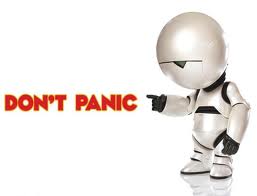 Gathered in the Tops of the MountainsMERRILL J. BATEMAN, devotional address 7 September 1999
Advance truth and knowledge…
	
	Just as important [as our graduate programs], we expect BYU to become a leader in undergraduate research in America…. The learning process requires that students participate! … You must become engaged in the research process. …we have outstanding examples of freshmen becoming engaged in research. By the time a student leaves BYU, he or she should have been involved in a creative project.
http://en.wikipedia.org/wiki/Brigham_Young_University
Rankings
University rankings (overall)
ARWU World[37] 303–401 ARWU National[38] 135–162 Forbes[39] 249 Times Higher Education[40] 501–600 USNWR National University[41] 71 WM National University[42] 68 For 2010, the U.S. News & World Report ranked BYU as #71 in the country overall.[43] The Princeton Review has ranked BYU the best value for college in 2007,[44] and its library is consistently ranked in the nation's top ten—#1 in 2004 and #4 in 2007.[45] BYU is also ranked #19 in the U.S. News and World Report's "Great Schools, Great Prices" lineup, and #12 in lowest student-incurred debt.[46] Due in part to the school's emphasis on undergraduate research, BYU is ranked #10 nationally for the number of students who go on to earn PhDs, #1 nationally for students who go on to dental school, #6 nationally for students who go on to law school, and #10 nationally for students who go on to medical school.[47] BYU is designated as a research university with high research activity by the Carnegie Foundation for the Advancement of Teaching.[48]
BYU Math: Sebastian Acosta
https://math.byu.edu/home/acostasseventhpublication
Algebraic Geometry
[Speaker Notes: Currently, I am an FWO postdoctoral research fellow at K.U.Leuven Campus Kortrik.]
Topology, Group Theory
Number Theory
Number Theory
[Speaker Notes: Paul Jenkins and Darrin Doud helped with writing]
Dynamical Systems, Chaos
[Speaker Notes: Simmons ugrad at time, now grad student. Duokui Yan Ph.D. student, now Dr. Yan.]
Applied Math, Wave Scattering
Mathematical Physics
Combinatorics, Matrix Theory
[Speaker Notes: Well, all 6 of us are Christians.  As far as the undergraduates, 2 are LDS and 2 are Catholic.  Emily McHenry is now a graduate student in mathematics at LSU while Curtis Nelson is one of our new Masters students.  Cami Jepsen is serving a mission.  My Masters student Kayla has a second child and is a full-time mother.]
Math Department Commitment 2010
ORCA funding: $547,000 (2009 $570,000)
Math Department “internal”: around $100,000
ORCA funding per student: $1800 ($1500 to student) 
Possible Math Department funding per student: $1500 per semester 
External Math Department Undergrad research awards in the last 6 years: >$2,675,000
Getting Started
Finding a Mentor based on their research: https://math.byu.edu/home/undergraduate/research
Having a Mentor find you based on your interest: https://math.byu.edu/home/undergraduate/undergraduateresearchapplication
ORCA/BYU Sponsored Research
Student Orca Grants: http://orca.byu.edu/Students/ApplyNow.aspx
(Due October 28 2011, announcements early February)
Faculty Mentoring Environment Grants (MEGs): http://orca.byu.edu/Faculty/default.aspx
(Due November 1 2011, announcements late December)
Spring Research Conference
http://cpms.byu.edu/springresearch/info
lynn_patten@byu.edu
[Speaker Notes: 6:24-7:24]
One Click:
https://math.byu.edu/~sag/